Эволюция английского четырехстопного ямба в XVII веке
Екатерина Дмитриева
7 ноября 2024
Конец XVI – начало XVII века
«Зрелый» XVII век
Конец XVII века
Кластерный анализ
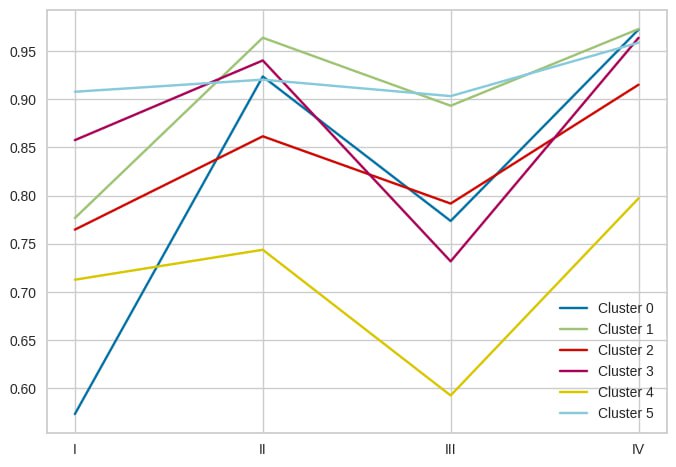 Ранее известные результаты
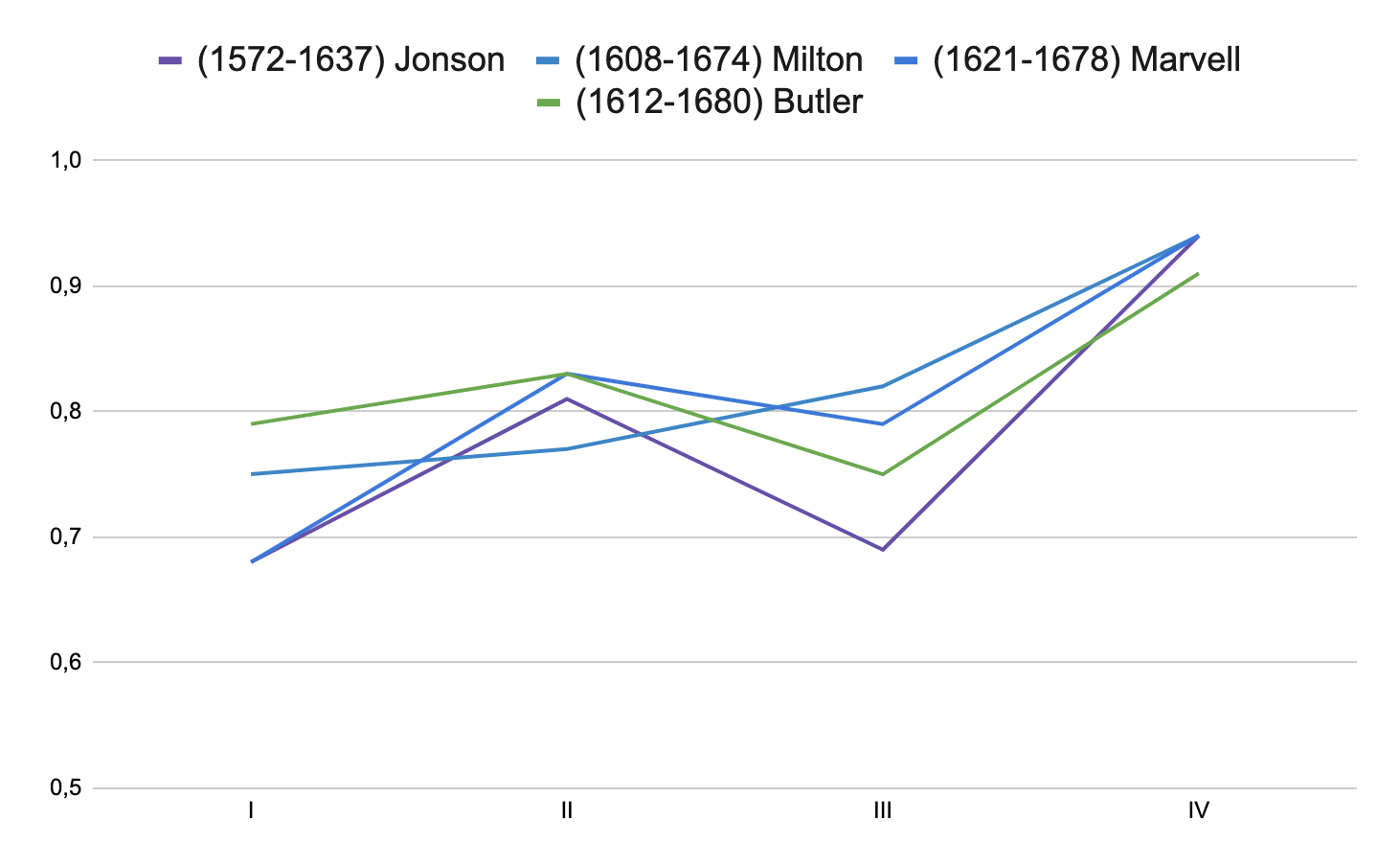 Модели по The Pilgrim’s Progress (1678)
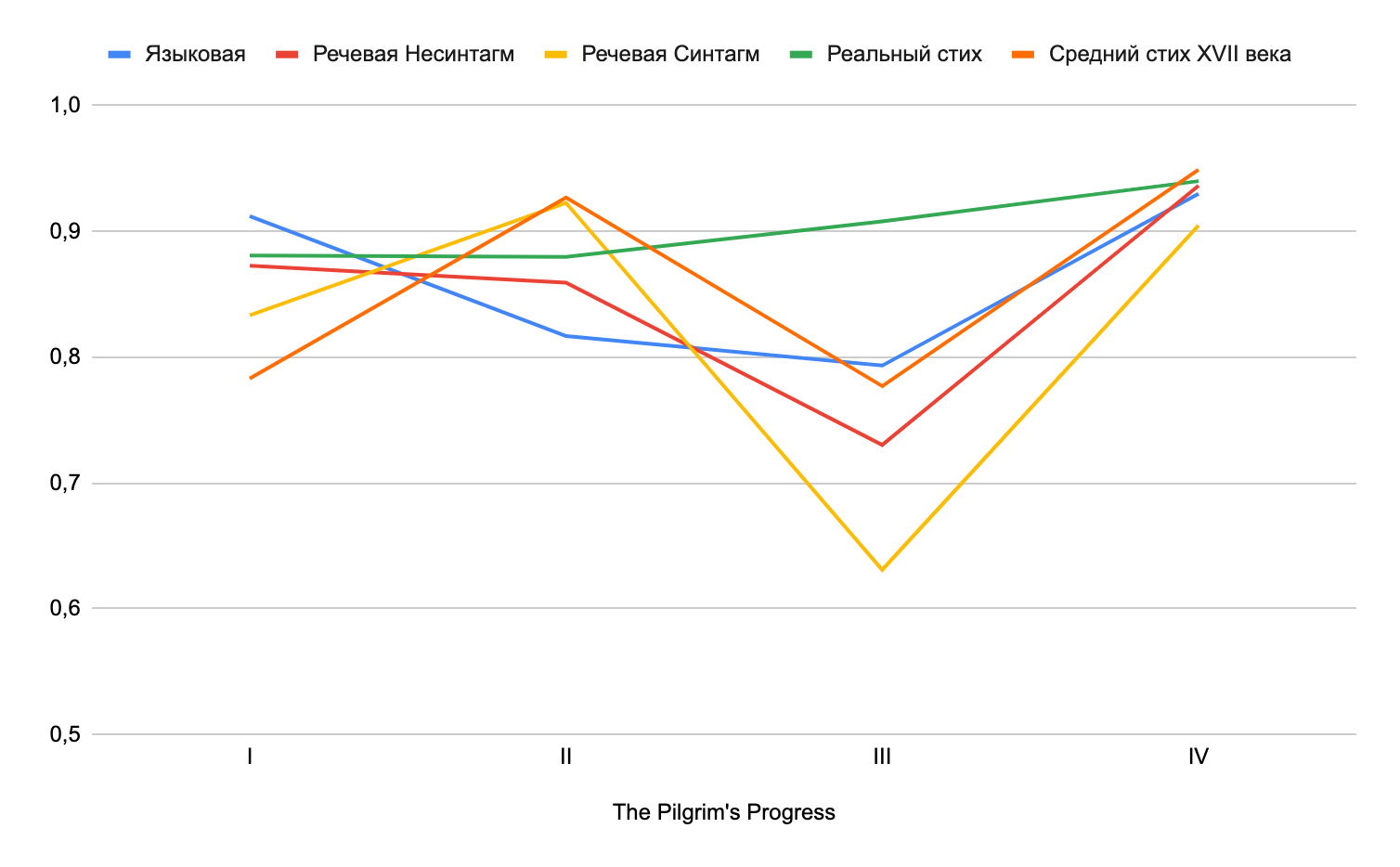 Спасибо за внимание!